Программа «Цифровая экономика».  
Баланс между технологиями и интересами граждан.
Иванов П.Ф. СПб ГУП «СПб ИАЦ»
Перечень поручений по реализации Послания Президента Российской Федерации Федеральному Собранию Российской Федерации от 1 декабря 2016г.
2. Правительству Российской Федерации разработать совместно с Администрацией Президента Российской Федерации и утвердить программу «Цифровая экономика», предусмотрев меры по созданию правовых, технических, организационных и финансовых условий для развития цифровой экономики в Российской Федерации и её интеграции в пространство цифровой экономики государств – членов Евразийского экономического союза.

Срок – 1 июня 2017 г.
Программа "Цифровая экономика Российской Федерации"
Распоряжение Правительства Российской Федерации 
от 28 июля 2017 г. № 1632-р
В целях реализации Стратегии развития информационного общества в Российской Федерации на 2017 - 2030 годы, утвержденной Указом Президента Российской Федерации от 9 мая 2017 г. № 203 "О Стратегии развития информационного общества в Российской Федерации на 2017 - 2030 годы" настоящая Программа направлена на создание условий для развития общества знаний в Российской Федерации, повышение благосостояния и качества жизни граждан нашей страны путем повышения доступности и качества товаров и услуг, произведенных в цифровой экономике с использованием современных цифровых технологий, повышения степени информированности и цифровой грамотности, улучшения доступности и качества государственных услуг для граждан, а также безопасности как внутри страны, так и за ее пределами.
Аналитический центр при Правительстве РФ: 
Стратегическая сессия для участников разработки планов мероприятий по направлениям программы «Цифровая экономика»
«Управление программой выстроено следующим образом: на первом этапе  АНО «Цифровая экономика» представляет интересы бизнеса и формирует первичный контент планов мероприятий, координирует деятельность рабочих групп и центров компетенций. На следующем этапе Подкомиссия по цифровой экономике при участии федеральных органов исполнительной власти и проектного офиса должна интегрировать планы мероприятий и проекты программы в систему государственного управления» . «Государство видит свою роль прежде всего в том, чтобы снять архаичные в новых условиях ограничения на развитие цифровых технологий» 

(с) Первый заместитель руководителя Аналитического центра Владислав Онищенко.
Президент России В.В. Путин на пленарном заседании 21 экономического форума в Санкт-Петербурге 2 июня 2017г.
«Чтобы наращивать наши кадровые, интеллектуальные и экономические преимущества в сфере цифровой экономики, мы намерены действовать по направлениям:... сформировать... гибкую нормативную базу для внедрения цифровых технологий во все сферы жизни... Государство окажет поддержку тем компаниям, которые являются носителями разработок и компетенции в сфере цифровых технологий... это: обработка и анализ больших массивов данных, искусственный интеллект и нейротехнологии,... технологии виртуальной и дополненной реальности... С участием государства и частного бизнеса будем создавать опорную инфраструктуру цифровой экономики, в том числе безопасные линии связи и центры обработки данных... Намерены кратно увеличить выпуск специалистов в сфере цифровой экономики... Нам предстоит добиться... всеобщей цифровой грамотности.
« … цифровая экономика представляет собой хозяйственную деятельность, ключевым фактором производства в которой являются данные в цифровой форме …»
Фонд «Сколково» - направление «Нормативное регулирование», сформировано 14 тематических рабочих групп, среди которых: правовые ограничения, управление изменениями, формирование технологического форсайта в сфере LegalTech, интеграционное регулирование и др.

 В АНО «Агентство стратегических инициатив» по направлению «Кадры и образование» идет работа по 5 подгруппам: методология, технологии, общее и дополнительное образование, профессиональное образование, непрерывное образование и кадры.

ПАО «Сбербанк России» по направлению «Информационная безопасность» ведет работу в 16 экспертных группах.
« … создание не менее 10 национальных компаний-лидеров - высокотехнологичных предприятий, развивающих "сквозные" технологии и управляющих цифровыми платформами … «
Направление «Формирование исследовательских компетенций и технологических заделов»  - 2 центра компетенций: «Росатом» и «Ростех». 
 «Росатоме» определены 4 направления деятельности: новые производственные технологии, большие данные, технологии виртуальной и дополнительной реальности, квантовые технологии. 
За «Ростехом» закреплены 5 технологических направлений: нейротехнологии и искусственный интеллект, системы распределенного реестра, промышленный Интернет, робототехника и сенсорика, технологии беспроводной связи.

ПАО «Ростелеком» по направлению «Информационная инфраструктура»  созданы рабочие группы: «Проводные сети связи», «Беспроводные сети связи», «ЦОДы и облачные хранилища данных», «Цифровые платформы» и «Геоданные».
Аналитический центр при Правительстве РФ. Круглый стол «Анализ международного опыта государственного регулирования вопросов цифровой экономики и платформенных решений: в фокусе Сингапур»
«Цифровая трансформация очень быстро меняет не только сами технологии, но и бизнес-модели коммуникации людей, межличностного общения и формы государственного управления. В значительной мере в центре таких преобразований стоит гражданин, причем очень мобильный и глобальный. Рядом находится бизнес. Программа «Цифровая экономика Российской Федерации» … про экономику, а не про цифровые технологии. Речь идет о создании институционального общества и поддержки быстрых преобразований, особенно в отдельных отраслях экономики. Там, где это не требует глобальных технологических прорывов»

(с) Первый заместитель руководителя Аппарата Правительства Российской Федерации Максим Акимов
Национальные приоритеты - внедрение новых форматов государственного управления и переход к цифровой экономике:   Стратегия развития информационного общества в Российской Федерации на 2017–2030 годы и Стратегия экономической безопасности Российской Федерации на период до 2030 года.
Новый формат государственного управления: 

переход к проектному бюджету, вовлечение граждан в управление бюджетным процессом посредством использования механизмов инициативного бюджетирования, процессы управления государственными и муниципальными программами, процессы планирования и исполнения бюджета, реформирование системы государственного финансового контроля, которая должна стать риск-ориентированной, процессы управления закупками, процессы сбора и анализа показателей социально-экономического развития региона
Помощник президента И. Щёголев 
на форуме «ПРОФ –IT.2017» сентябрь 2017г.
«Масштаб большой цифры» поднимает, помимо прочего, нравственные и этические проблемы. «Невозможно машине запрограммировать духовное и нравственное начало»

Успех развития технологий во многом зависит и от региональных органов власти – то, будет ли в регионах развиваться та самая цифровая среда. Регионам необходимо «обновить социальные лифты, чтобы молодые люди применяли свои знания на местах, а не только в Москве или за границей («своих надо подтаскивать») 

 Нет задачи гнаться за так называемыми прорывными технологиями, многие из которых впоследствии оказываются мифами. Необходимо соблюдать принцип разумной достаточности применения технологий и сбора данных. Стратегия информационного общества требует найти баланс между технологиями и интересами граждан.
Премию Банка Швеции по экономическим наукам памяти Нобеля получил Ричард Талер «за вклад в изучение поведенческой экономики»
«В процессе превращения экономики в более строгую в математическом смысле науку экономическая профессия, кажется, утратила свою хорошую интуицию в отношении человеческого поведения» 
(с) Талер «Поведенческая экономика: прошлое, настоящее и будущее». 

«Экономисты забыли, что экономика по определению является поведенческой наукой, и стали изучать абстрактного Homo economicus вместо реальных живых людей».   
Р. Талер «Новая поведенческая экономика. Почему люди нарушают правила традиционной экономики и как на этом заработать». 2017
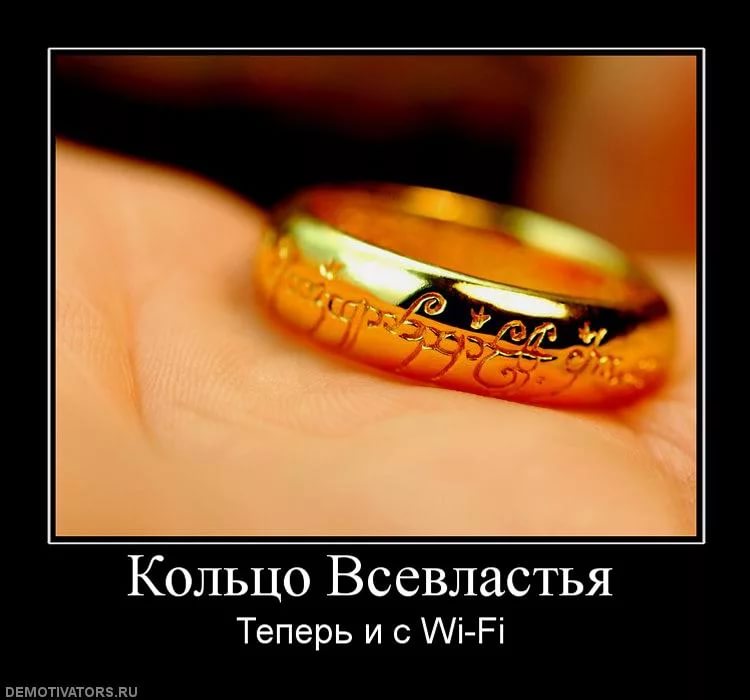